Открытый урок учебной практики по профессии « Слесарь» в группе СЛ-232
Тема занятия: «Смазка оборудования, регулировка и профилактическое обслуживание оборудования»
Цель занятия: Обучение практическим приемам определения и устранения возможных неисправностей в смазочной системе оборудования.


Подготовила и провела: мастер производственного обучения Дырлой Т.Д.
Задачи занятия:
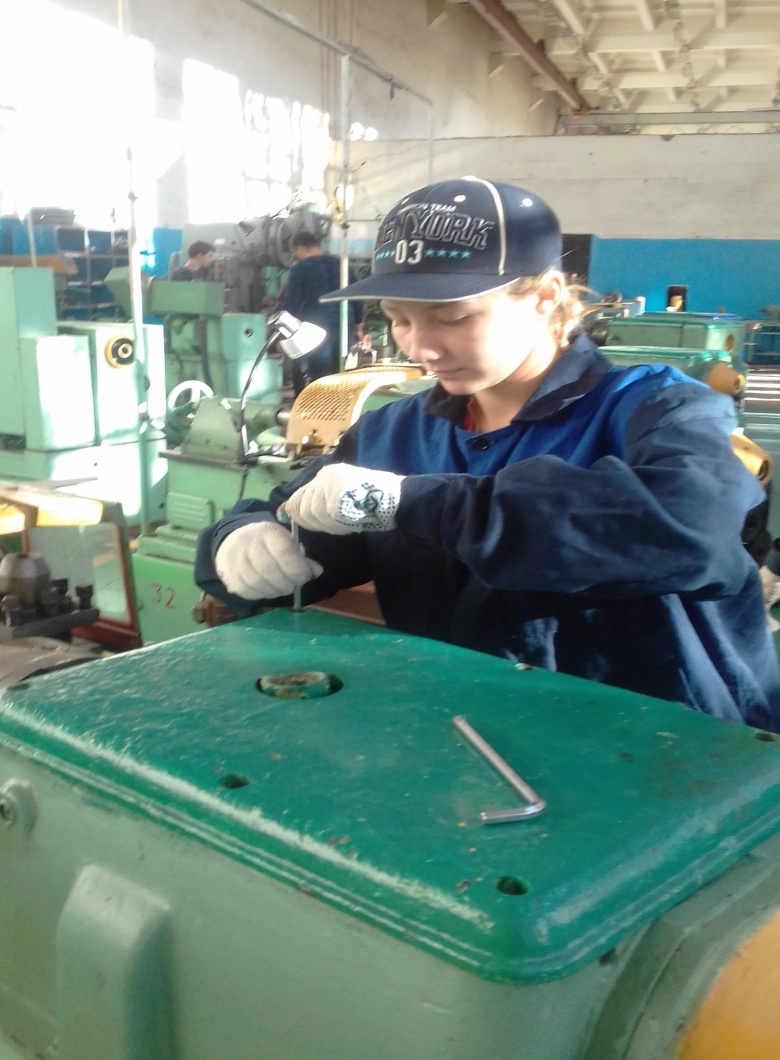 Обучающие:
Формирование и усвоение приемов  проведения технического обслуживания  и диагностирования системы смазки двигателя.
Формирование у студентов профессиональных навыков при выполнении       технического обслуживания и диагностирования системы смазки оборудования
Развивающие:
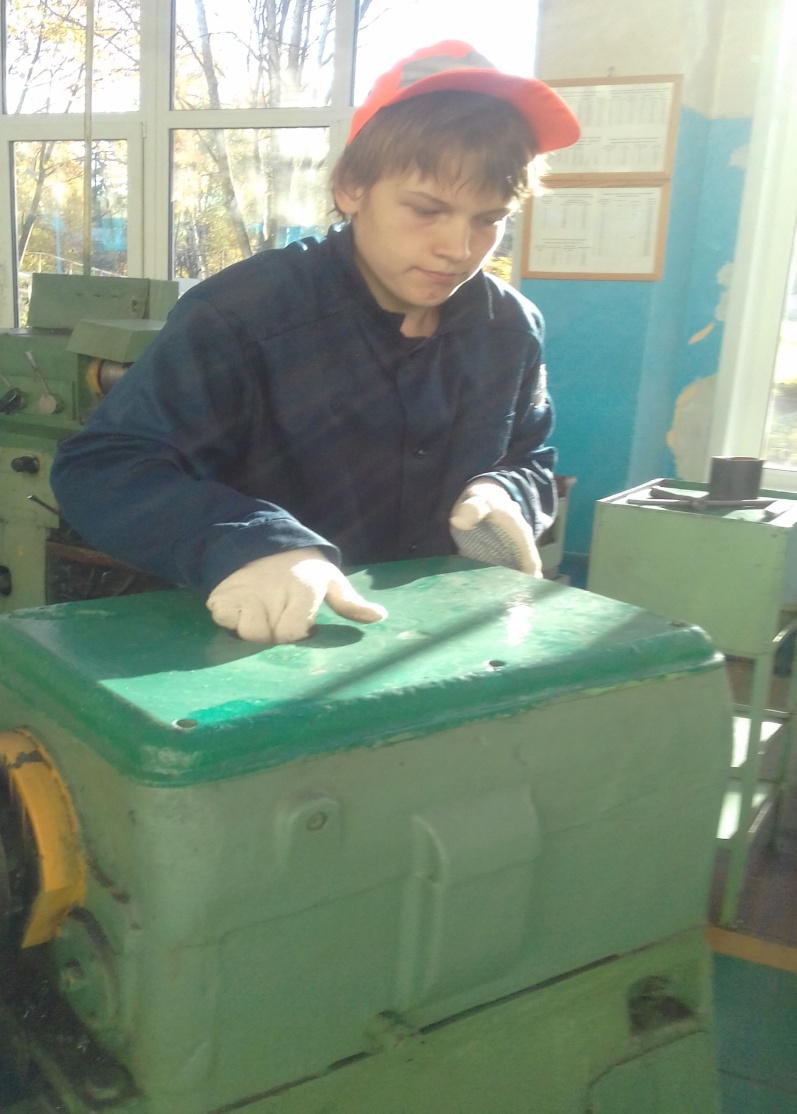 Формирование у студентов умения оценивать свой уровень знаний и стремление его повышать;
Развитие навыков самостоятельной работы, внимания, координации движений
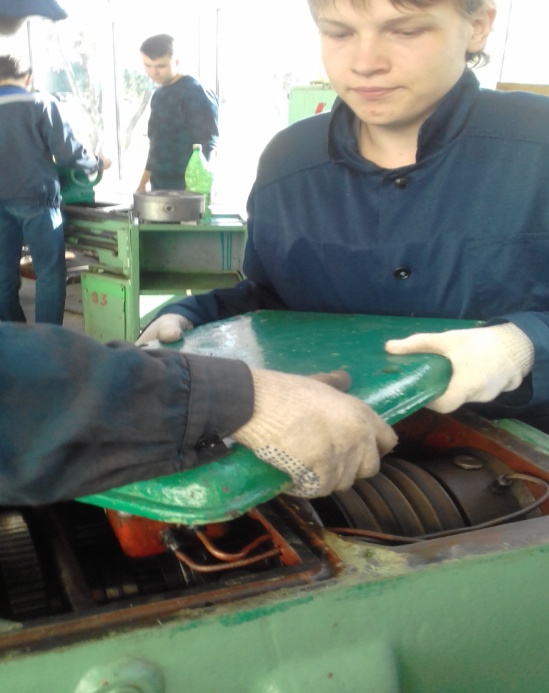 Воспитательные:
Воспитание у студентов аккуратности, трудолюбия, бережного отношения к  оборудованию и инструментам;                    
 Пробуждение эмоционального интереса к выполнению работ;
 Способствовать развитию самостоятельности студентов
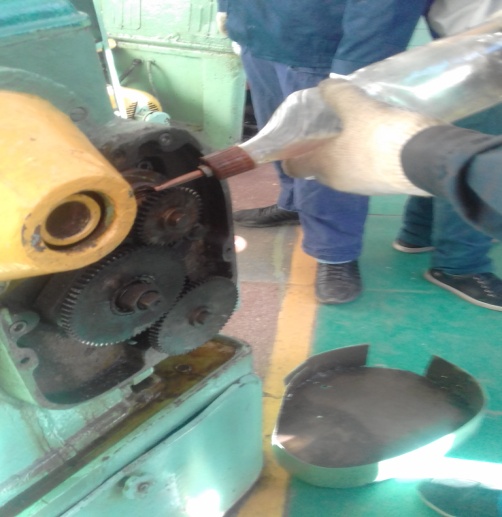 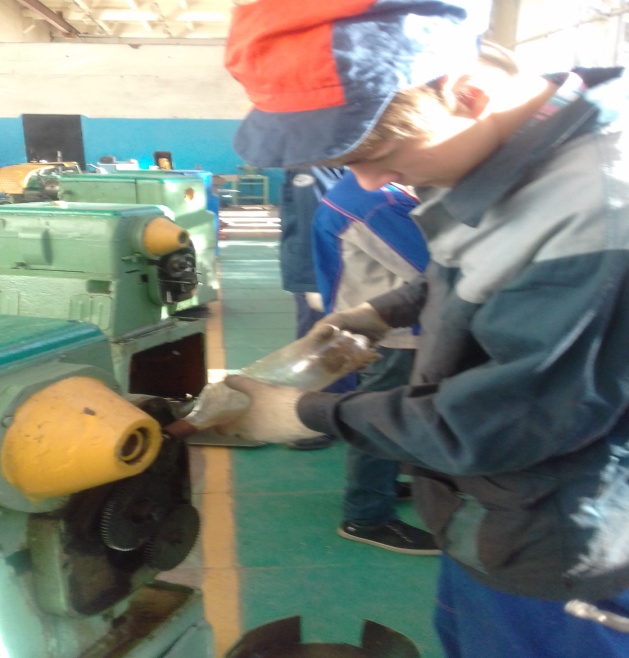 Дидактические задачи:
Закрепить полученные знания, приемы, умения и навыки по выполнению 
   технического обслуживания и диагностирования системы смазки оборудования
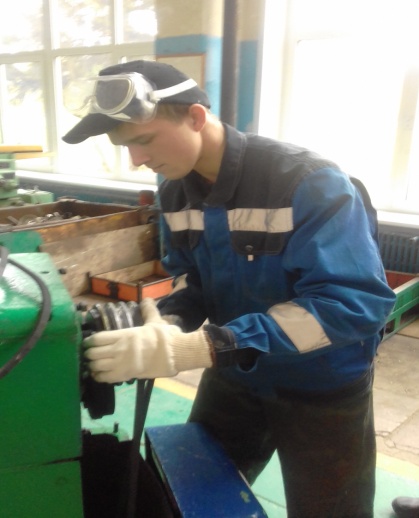 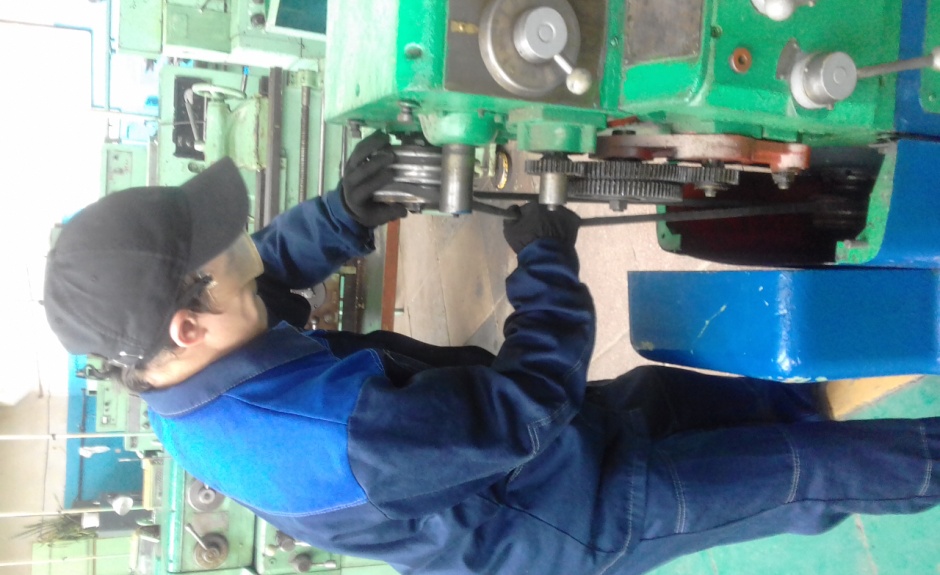